WATER CYCLE LESSON 1A
Does Liquid Water Ever Disappear?
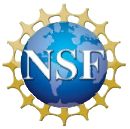 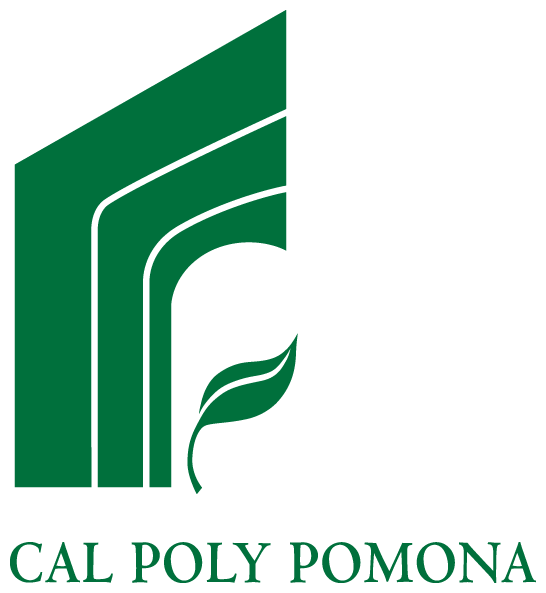 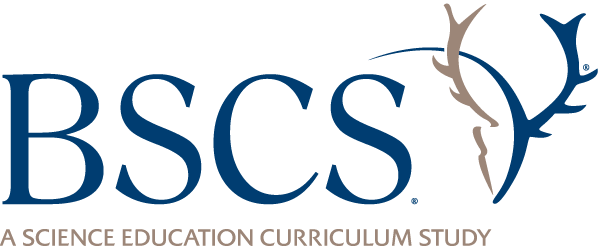 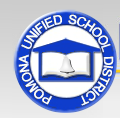 Unit Central Questions
How does water change in the world around us? Does Earth ever run out of water?
Today’s Focus Question
Does liquid water ever disappear? Explain your thinking.
Water Changes: Predictions
Draw and label a diagram of the beaker of water and the hot plate. Be sure to mark the water level on your drawing! 
Write your predictions in your notebooks: 
	I predict the water level will … 
	My reason is …
Water Changes: Observations
Draw and label a new picture of the beaker of water to show what you observed.
I saw …
I noticed that …
Building a Scientific Explanation: Why Did the Water Level Go Down?
A scientific explanation includes three things:
A claim: A statement that answers the question.
Evidence: Observations that support the claim.
Reasoning: A statement using science ideas and principles to explain why the evidence supports the claim.
Writing a Claim
Question: Why did the water level go down? 
Write a sentence that answers this question. This is your claim.
Supporting a Claim with Evidence
Question: Why did the water level go down?
Claim: The water level went down because some of the water went into the air.
Do we have evidence to support this claim?
Today’s Focus Question
Does liquid water ever disappear? Explain your thinking.
Let’s Summarize!
Do we have a complete scientific explanation for why the water level in the beaker of boiling water went down? 
Explain your thinking.
Next Time
A good science explanation has a claim, supporting evidence, and logical reasoning. 
Today we developed a claim about why the water level went down in the beaker of boiling water. 
Then we provided evidence to support this claim. 
Tomorrow we’ll learn some science ideas that will help us finish our explanation with good scientific reasoning.